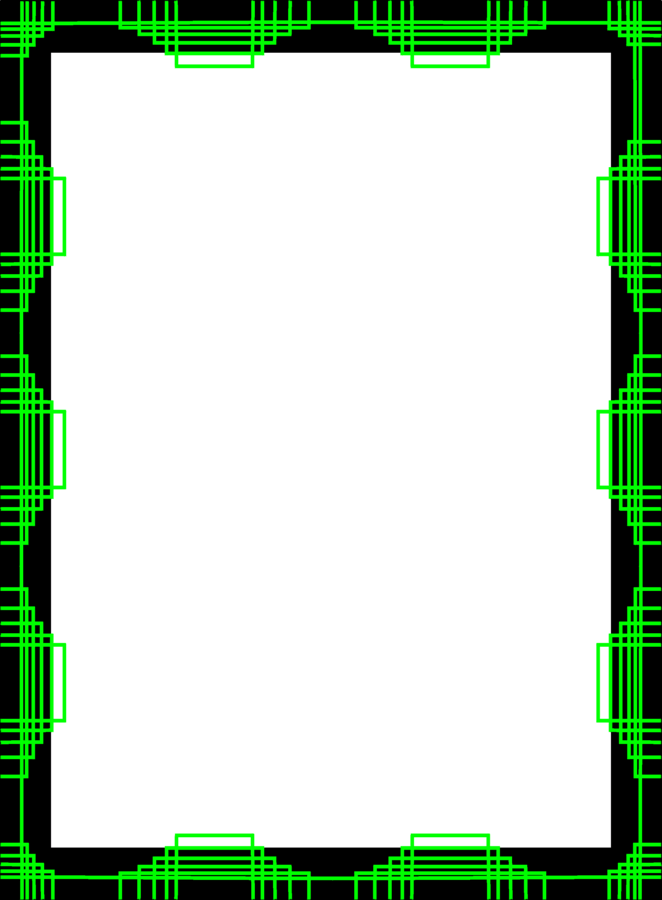 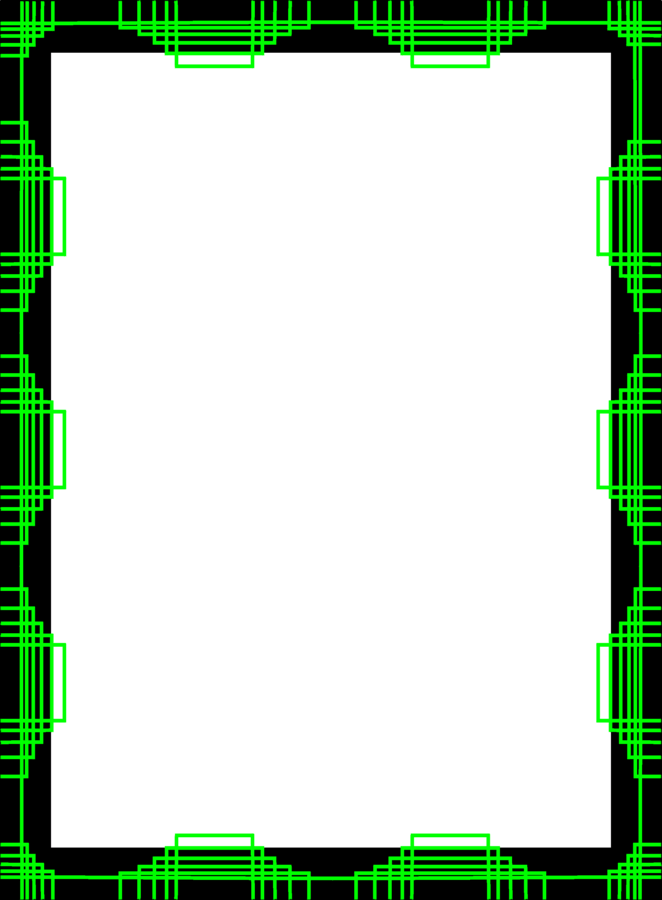 [Speaker Notes: Tissages & Créations GD]